第17课时　细胞的分化、癌变、衰老和凋亡
1
锁定要点  互动探究
高效复习 落实基础知识
考点一　细胞分化与细胞的全能性
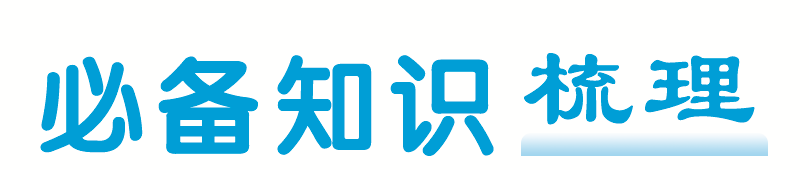 1. 细胞通过分化产生不同类型的细胞
（1）细胞分化
形态、结构和功能
①概念：细胞在                                                            ⁠上发生持久的、差异性变化的过程称为细胞分化。
不可逆
②特点：正常情况下，细胞分化是                              ⁠的。
分化
③意义：个体发育是细胞分裂、                        ⁠的结果。
（2）细胞分化的实质——遗传物质有选择地发挥作用
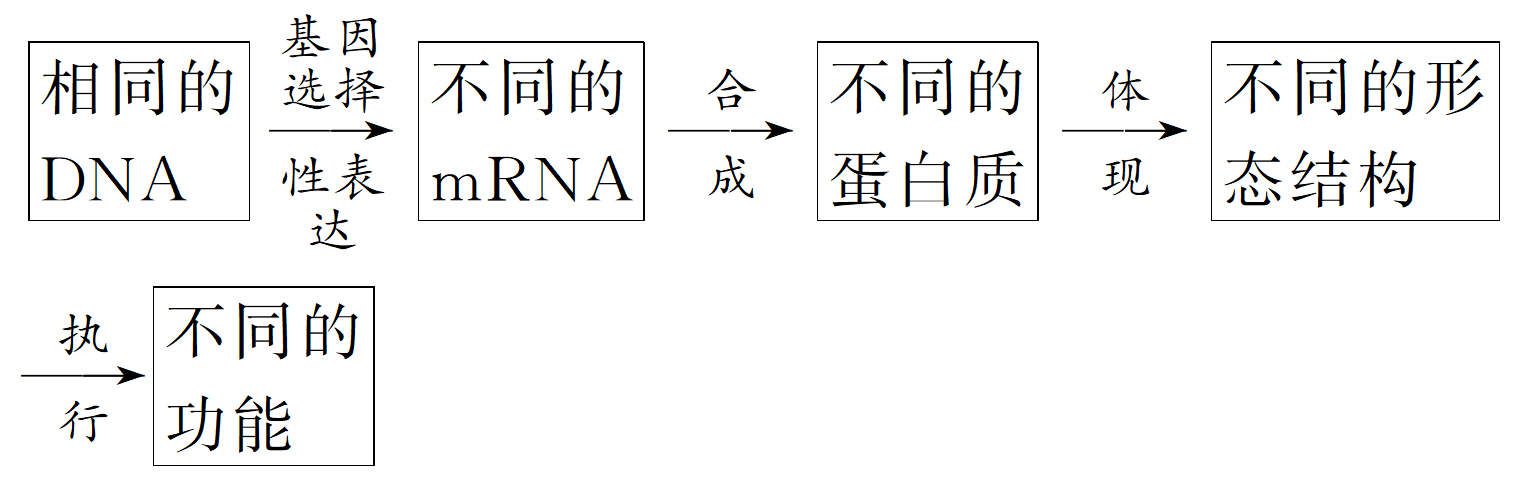 直接原因
根本原因
【知识拓展】　细胞分化中表达的基因
（1）管家基因：所有细胞均表达的一类基因，这类基因的产物是维持细胞基本生命活动所必需的，如呼吸酶基因、ATP水解酶基因。
（2）奢侈基因：不同类型细胞特异性表达的一类基因，其产物赋予不同细胞特异性的生理功能，如血红蛋白基因、胰岛素基因。
因此，准确地说，同一生物体不同类型的细胞内DNA相同，而RNA和蛋白质不完全相同。
2. 干细胞
（1）概念：干细胞是一类可以分化成为各种细胞的                              ⁠细胞。干细胞的一个显著特点是进行不对称分裂。
未分化
（2）分类
①根据分化潜能的不同进行分类
②根据来源进行分类
3. 细胞具有全能性
完整个体
离体
种子发育成个体不能体现细胞的全能性
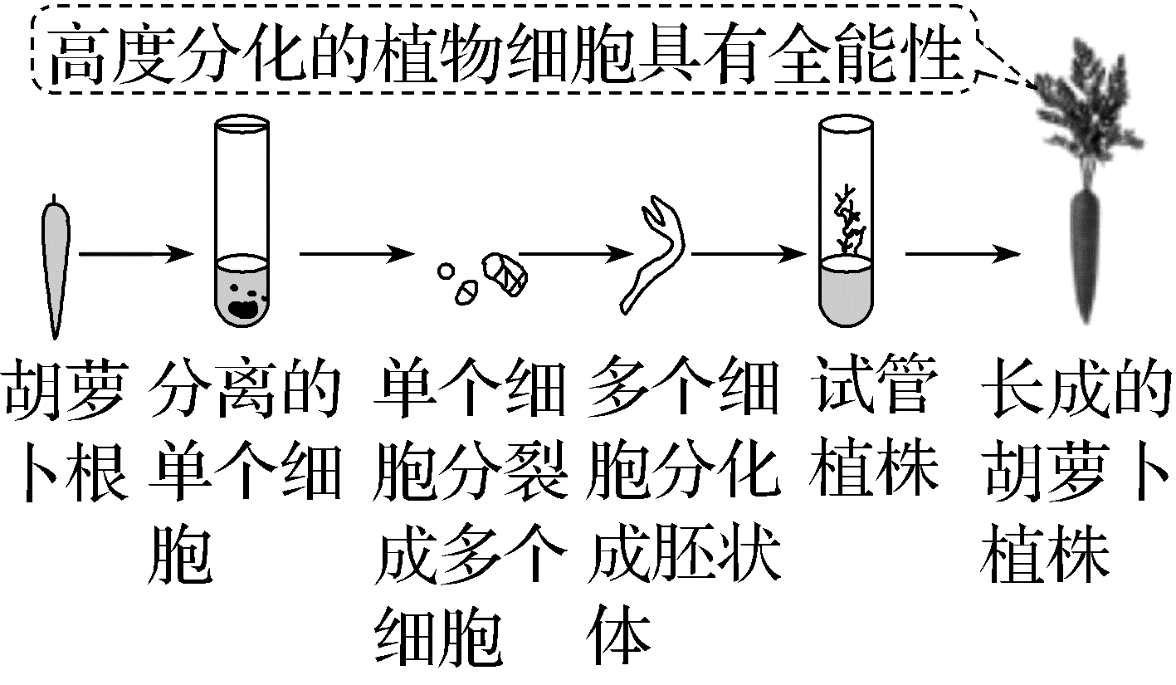 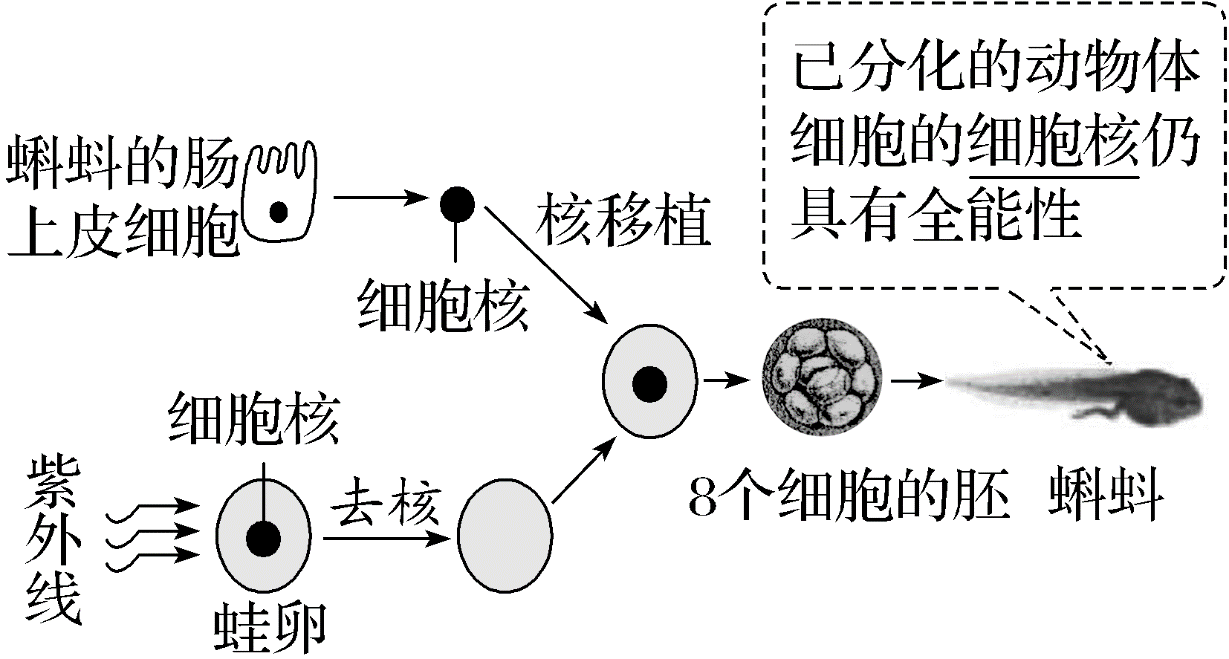 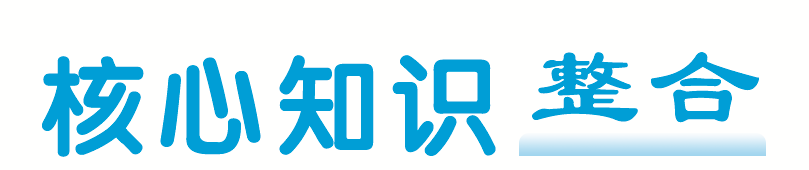 1. 理解细胞分化的关键点
（1）细胞分化的实质：在个体发育过程中，不同组织细胞由于基因的选择性表达，转录出不同的mRNA，控制合成出不同的蛋白质。
（2）细胞分化分子水平上的标志：合成了某种细胞特有的蛋白质，如血红蛋白、唾液淀粉酶、胰岛素等。
（3）细胞分化的“变”与“不变”
①不变：DNA、tRNA、rRNA、细胞的数目。
②改变：mRNA、蛋白质的种类，细胞的形态、结构和功能。
2. 理解植物细胞全能性
（1）植物细胞的全能性易表达，动物（特别是脊椎动物，如哺乳动物）细胞的全能性受限制，但动物细胞的细胞核仍具有全能性。
（2）细胞全能性的表达能力高低与分化程度呈负相关，分化程度越高，全能性的表达能力越低。
（3）植物的组织细胞经过脱分化形成愈伤组织，是在人工条件下细胞分化的逆过程，是使已分化的细胞回到未分化状态的过程，但在自然条件下，细胞分化是不可逆的。
（4）全能性的基础是细胞具有全套遗传信息，筛管细胞、哺乳动物成熟的红细胞等因细胞分化导致细胞核消失的无核细胞完全丧失细胞的全能性。
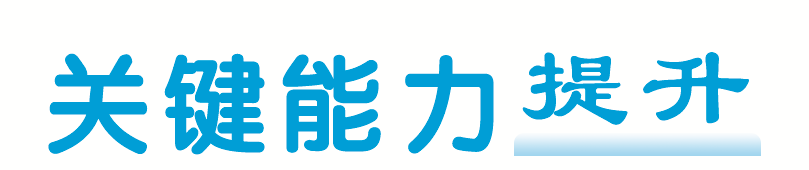 1. （浙江经典高考题）同一个体的神经细胞与巨噬细胞的功能不同。下列关于这两种细胞的叙述，错误的是（　　）
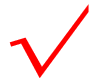 2. （2023·浙江温州模拟）如图为人体某早期胚胎细胞（甲）的部分生命历程，图中乙、丙、丁、戊表示各个时期的细胞，a、b表示细胞在正常情况下所进行的生理过程。下列叙述正确的是（　　）
①a过程是有丝分裂，b过程是细胞分化　②乙和丙的染色体组成不同　③丁与戊因遗传物质不同而发生分化　④甲、丁、戊中的蛋白质不完全相同
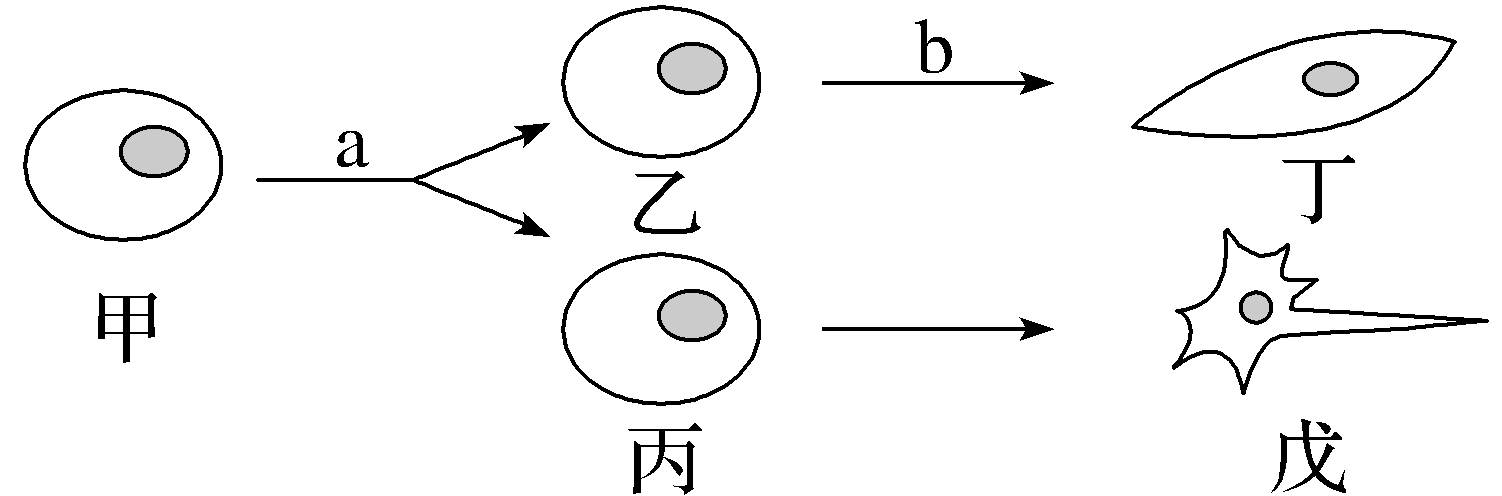 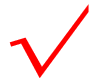 3. （海南经典高考题）关于人体造血干细胞的叙述，错误的是（　　）
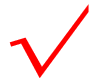 4. 分离的胡萝卜根细胞发育成植株的过程示意图如下。下列叙述中正确的是（　　）
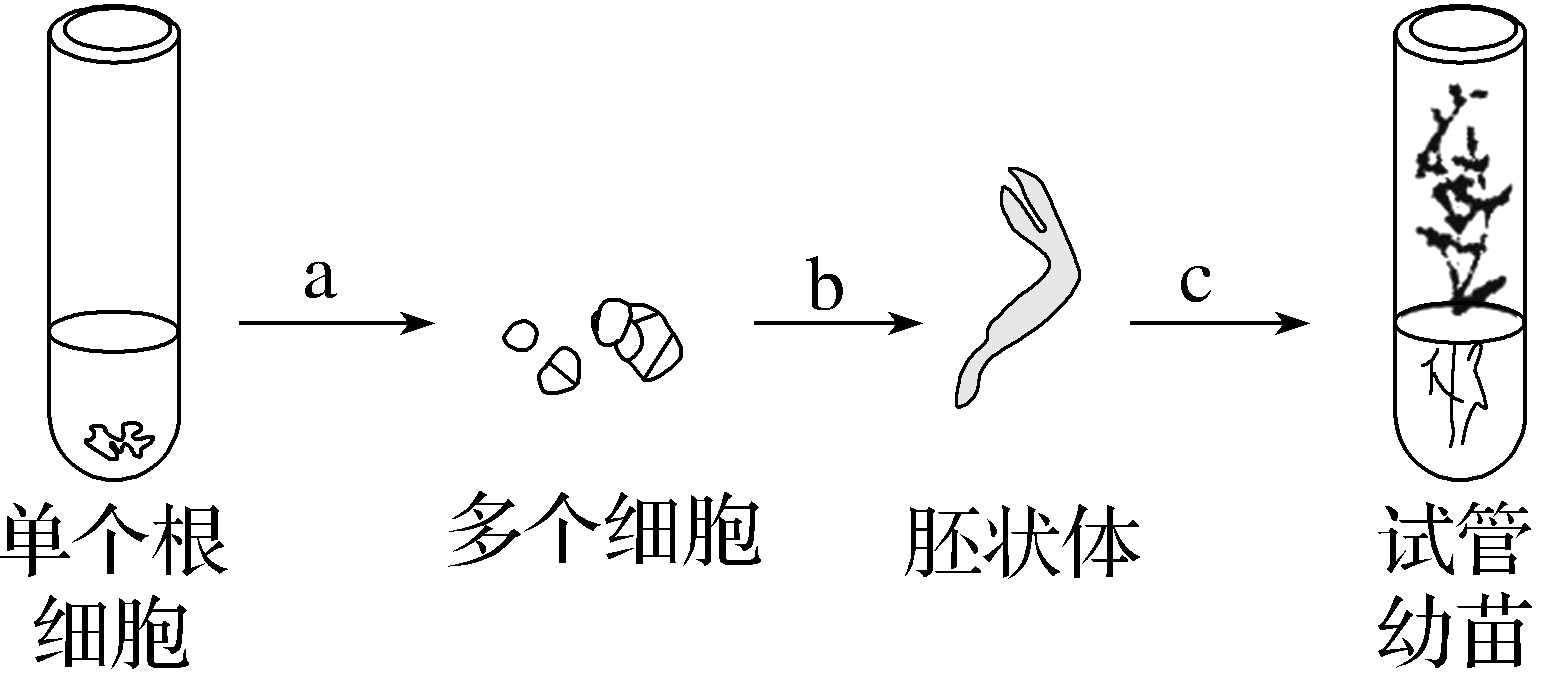 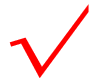 考点二　细胞的癌变、衰老和凋亡
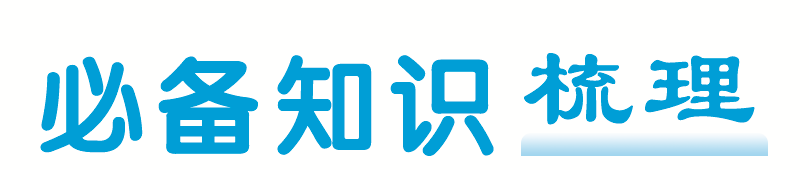 1. 癌细胞可以无限制地分裂
（1）癌细胞的概念：在某些                                    的作用下，有的细胞会变得不受控制而                                    ，这种细胞就是                              ⁠。
致癌因素
无限增殖
癌细胞
（2）癌细胞的特点
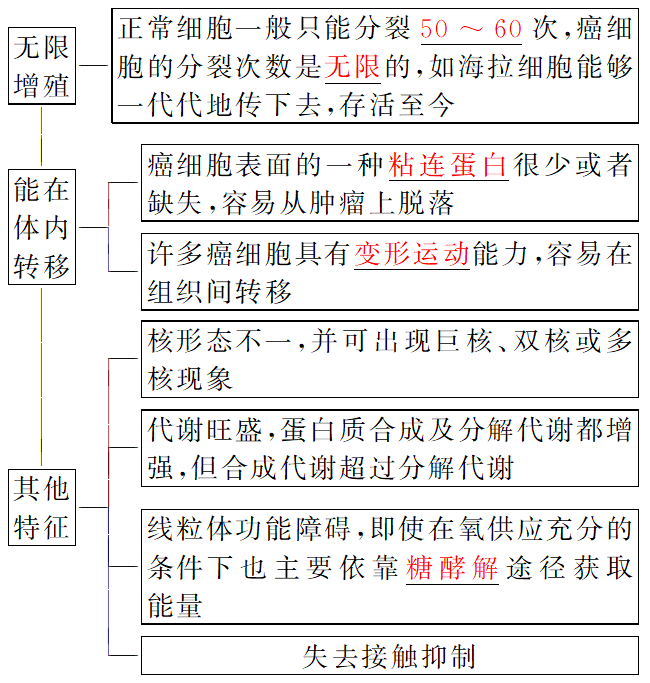 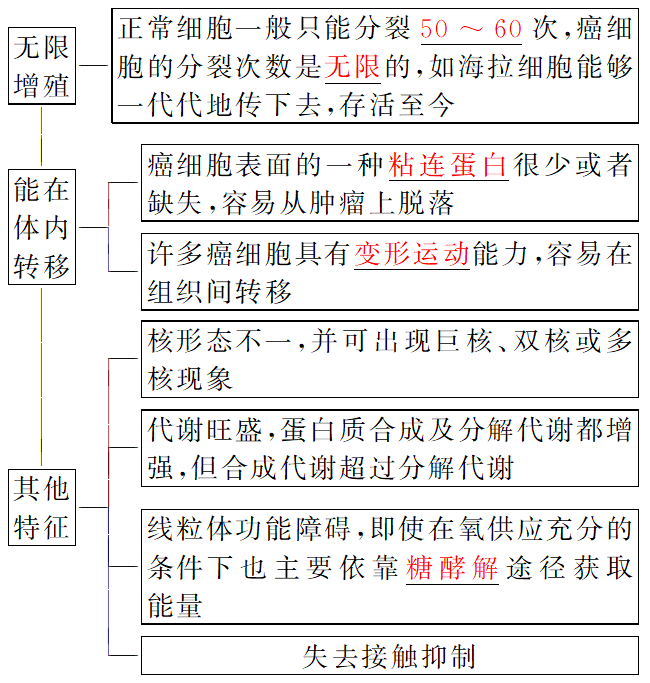 （3）癌变的机理
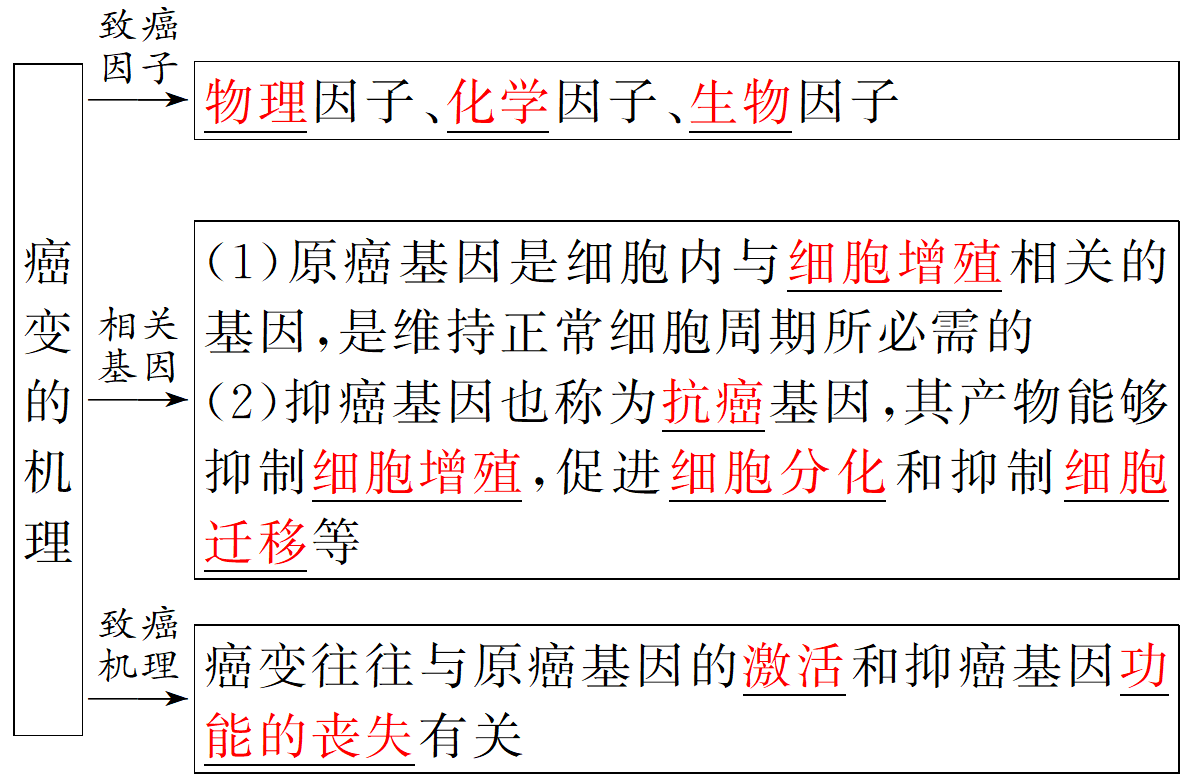 2. 衰老细胞的结构和代谢产生异常
（1）概念：生物个体发育成熟后，随着年龄的增加，机能减退，内环境稳定性                        ，趋向死亡的                              ⁠的现象。
下降
不可逆
（2）特征
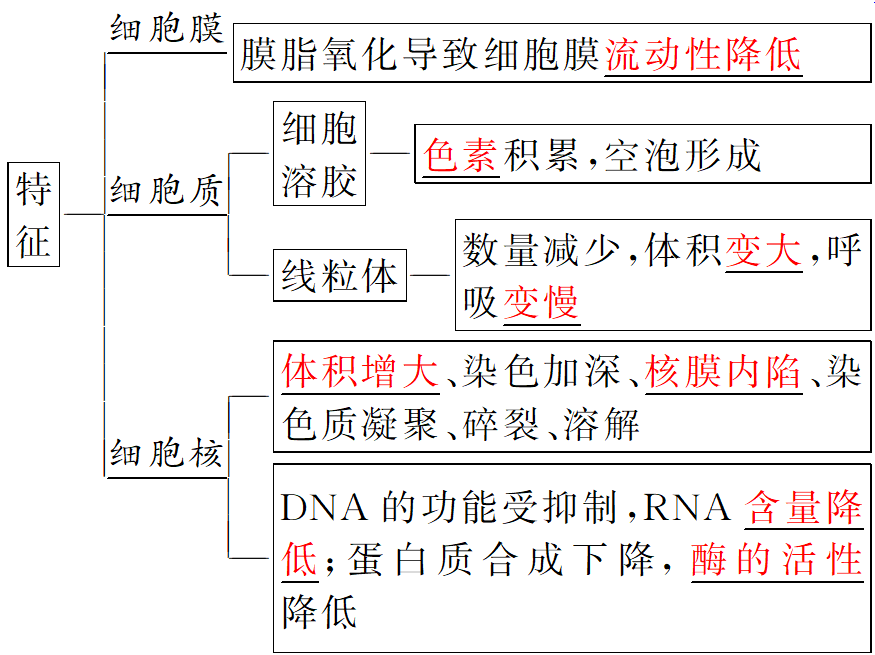 是不是所有酶活性都降低？
（3）衰老的机制
细胞衰老时各种细胞成分在受到                     ⁠环境的损伤后，
因缺乏完善的               ，使遗传物质的“差错”              ⁠ ⁠所致。
内、外
修复
积累
（4）影响因素
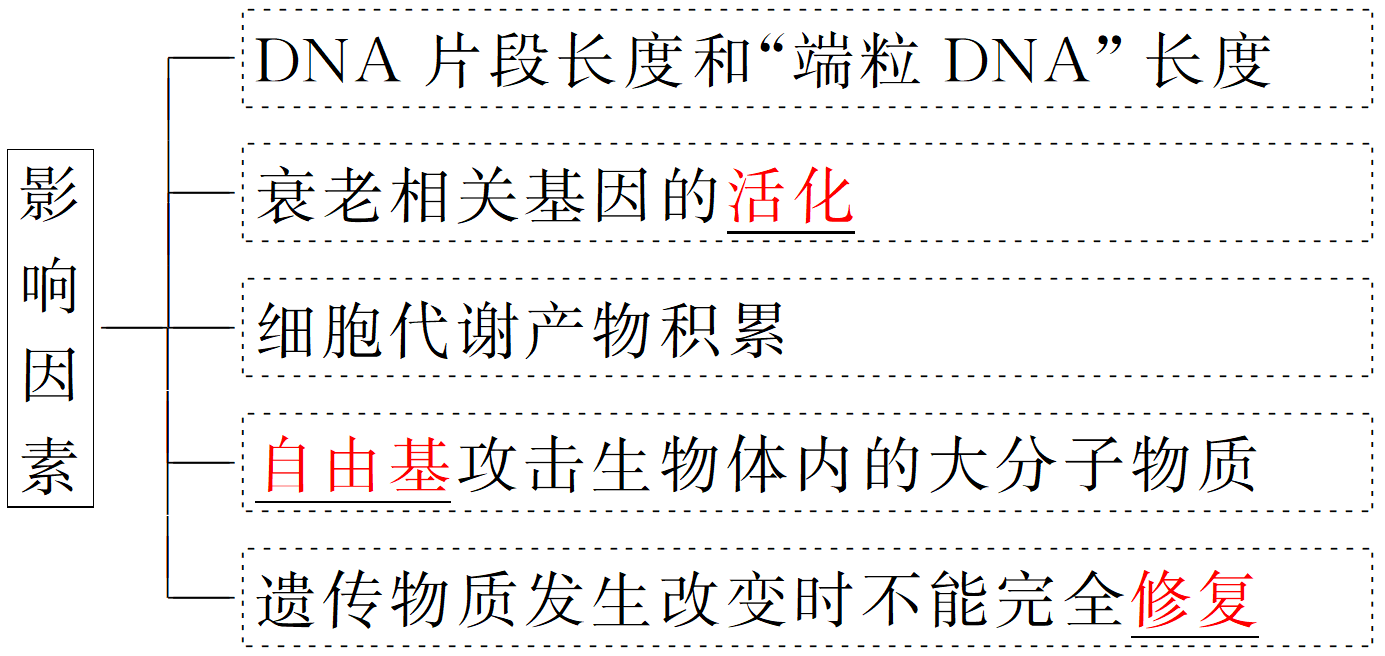 3. 衰老细胞的死亡受基因的调控
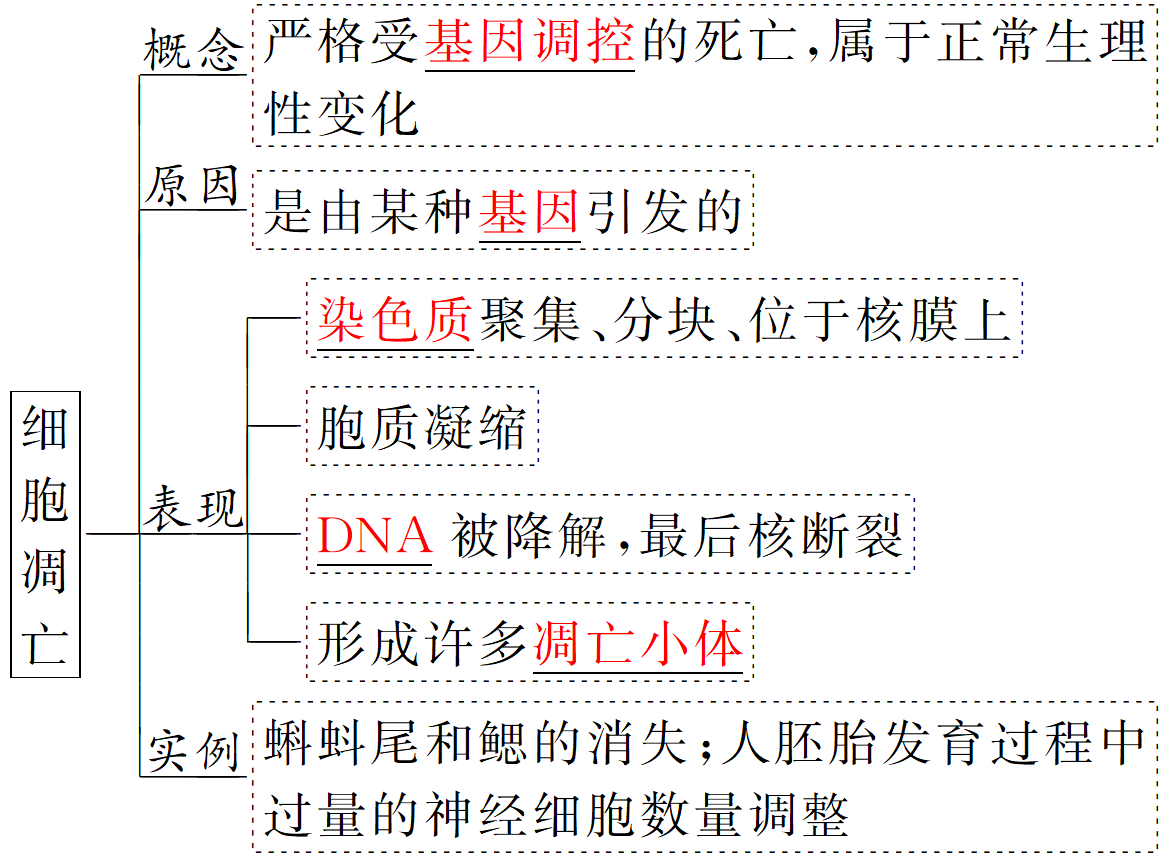 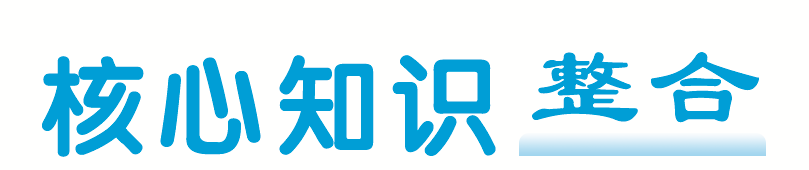 细胞生命历程各过程比较分析
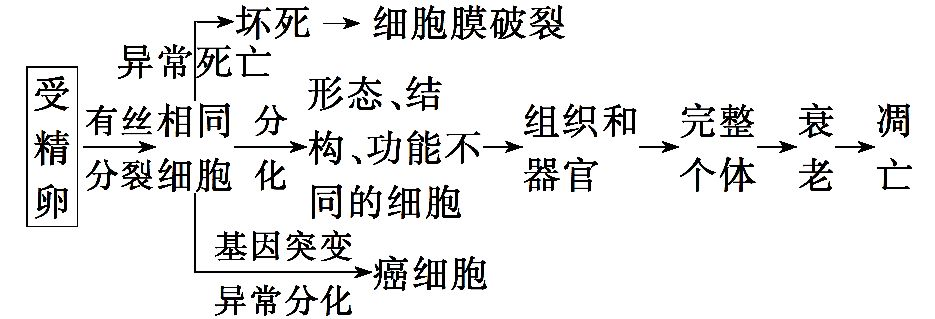 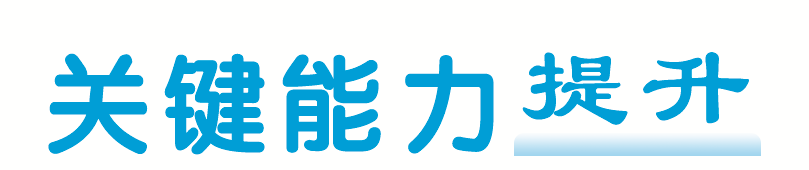 1. （2023·衢州五校期末）下列关于癌细胞和细胞癌变的叙述，错误的是（　　）
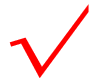 2. （2023·温州5月适应考）衰老细胞各种结构及其功能总体上呈衰退变化。下列不属于衰老细胞特征的是（　　）
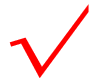 3. （经典高考题）研究表明，激活某种蛋白激酶PKR，可诱导被病毒感染的细胞发生凋亡。下列叙述正确的是（　　）
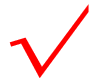 4. （2023·浙江长兴、缙云、余杭三校模拟）下列有关细胞生命历程的叙述，正确的是（　　）
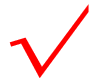 2
感悟高考  真题演练
体验品悟  培育学科素养
1. （2022·浙江6月选考4题）下列关于细胞衰老和凋亡的叙述，正确的是（　　）
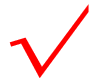 2. （2022·浙江1月选考1题）在某些因素诱导下，人体造血干细胞能在体外培养成神经细胞和肝细胞。此过程主要涉及细胞的（　　）
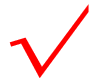 3. （2020·浙江7月选考7题）下列与细胞生命活动有关的叙述，正确的是（　　）
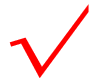